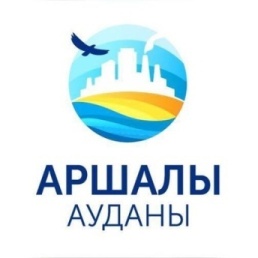 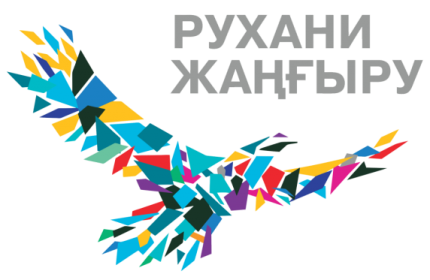 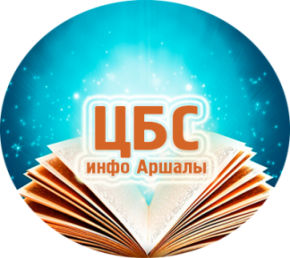 «Что может быть милей 
                                     бесценного родного края!»
                       Басакина балка Аршалынского района
                                                        составитель Лузгина М.В.  Библиограф Аршалынской ЦБС
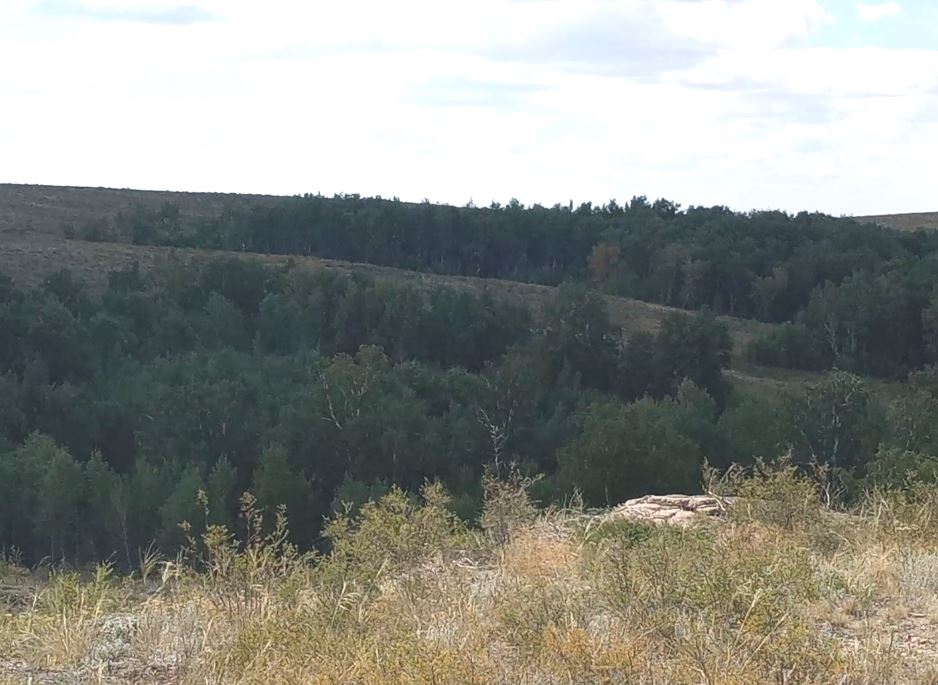 Басакина балка - это исток нашей маленькой Родины ...
Сердце каждого аршалынца начинает биться ярче, когда он находится рядом с местом, где бьется пульс Аршалынского района, там где живёт источник чистейшей воды, там, где стираются грани между человеком и природой...
Здесь дышится спокойнее. Воздух чище и свежее. 
В любое время года Басакина балка встречает нас теплом родных мест и красотой нетронутой природы. Понимание любви к малой Родине приходит тогда, когда появляется необъяснимое желание обнять и защитить каждый родной уголок в прямом смысле этих слов.
 В Аршалынском районе, Басакина балка, одно из трех достопримечательностей, которое нам досталось  от предков, и именно его мы обязаны сохранить для наших потомков.
Басакина балка
 Информация об уникальных достоинствах  и значении культурологического и экологического  плана  природного комплексного памятника «Басакина балка; включающего в себя:
Родник  круглогодичного цикла питьевой воды, используемой социумом окрестных сел как источник «живой воды».
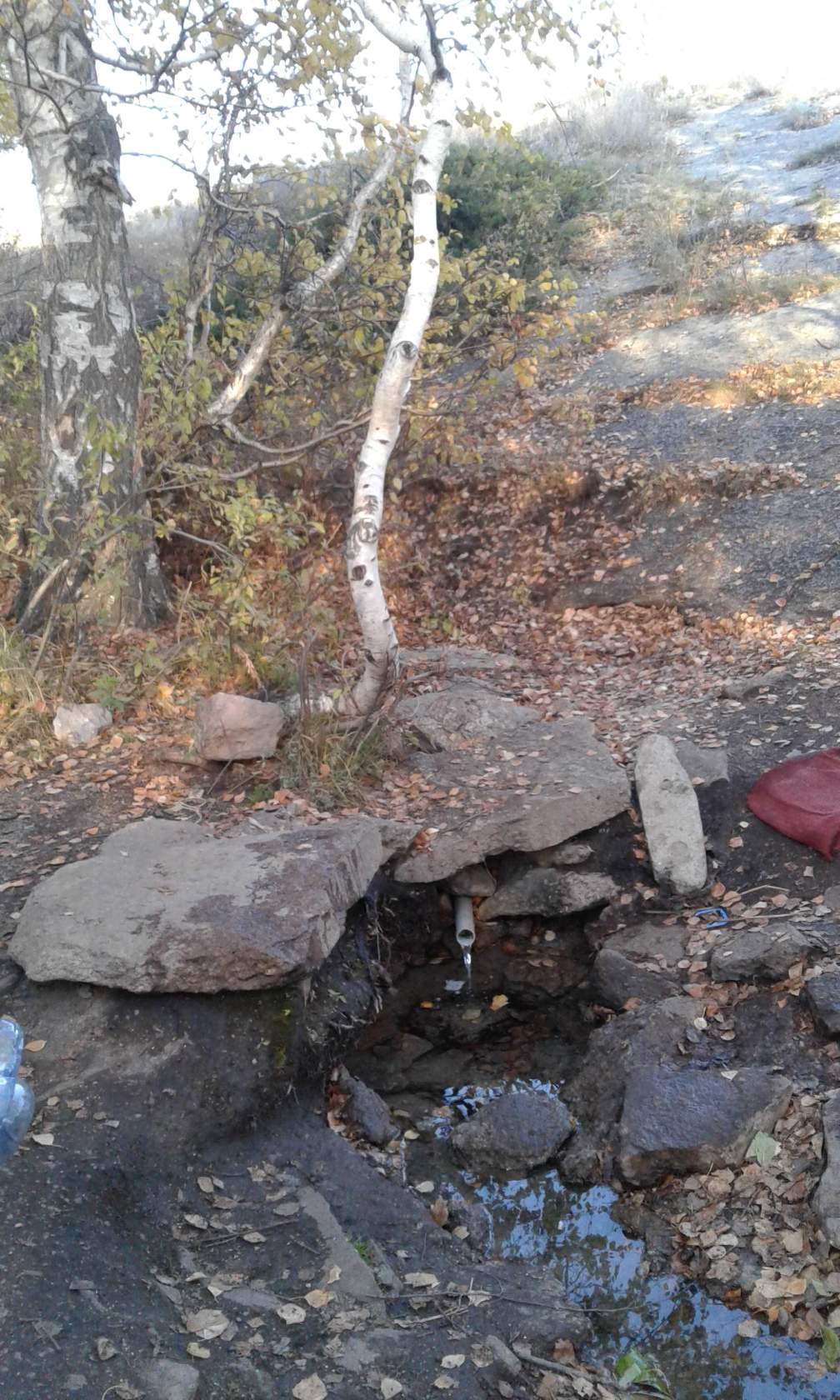 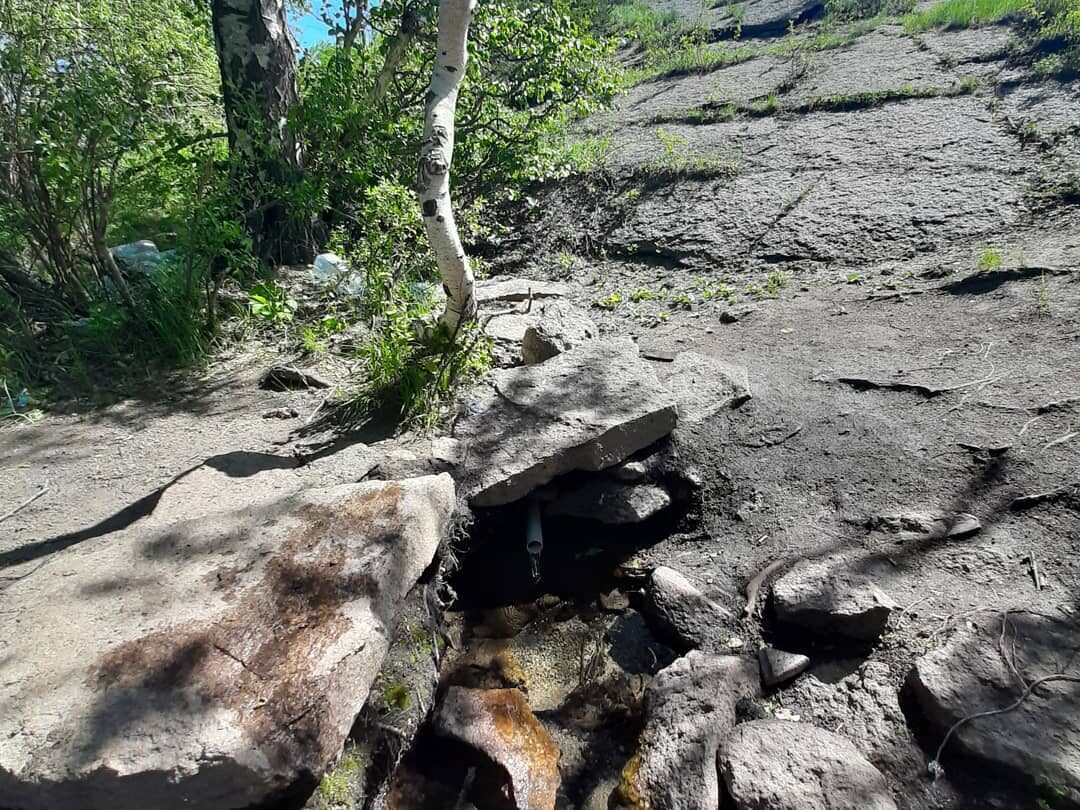 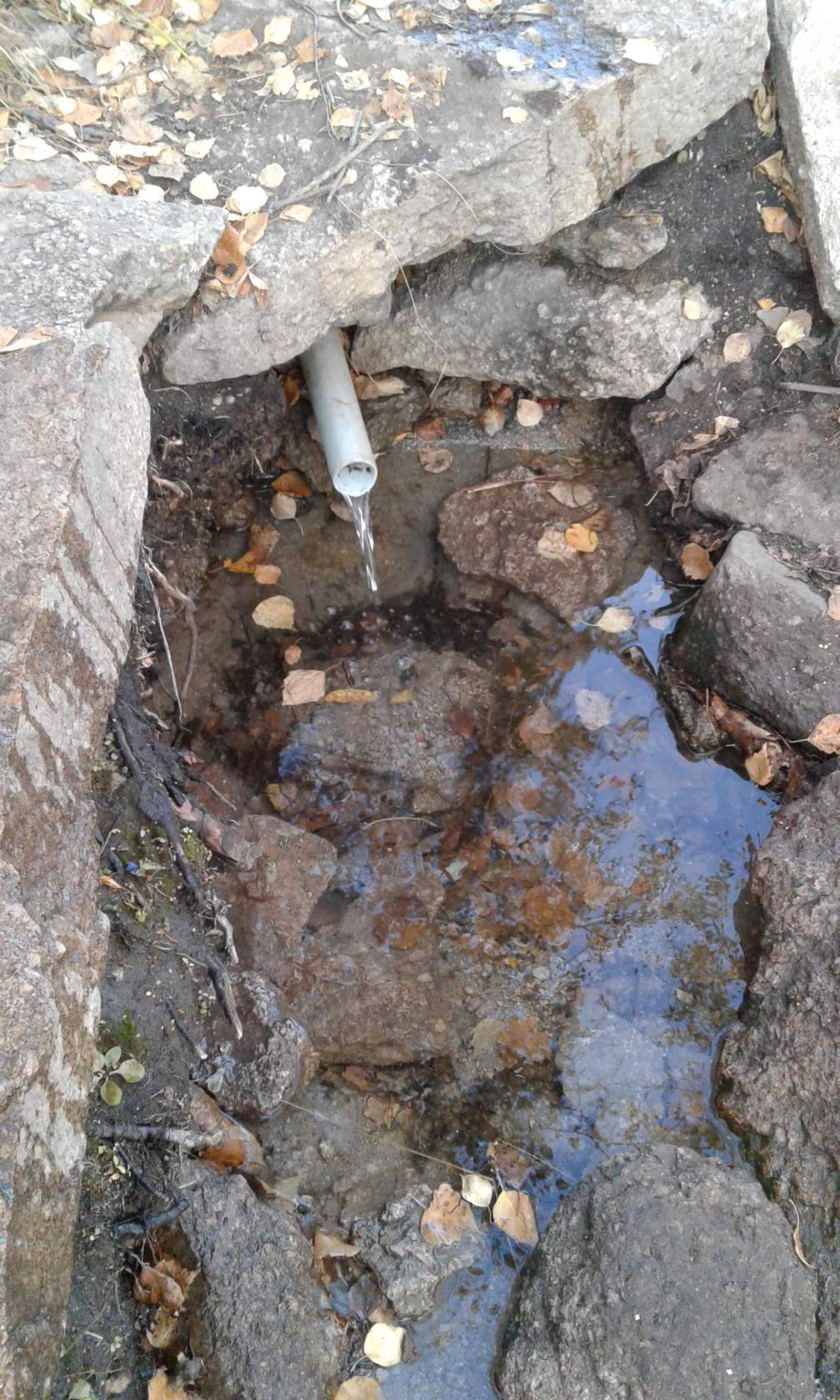 В Басакиной балке  2 родника. Родниковая вода – чистая, свежая, всегда прохладная. А ее вкус просто невозможно описать словами, нужно пробовать лично…
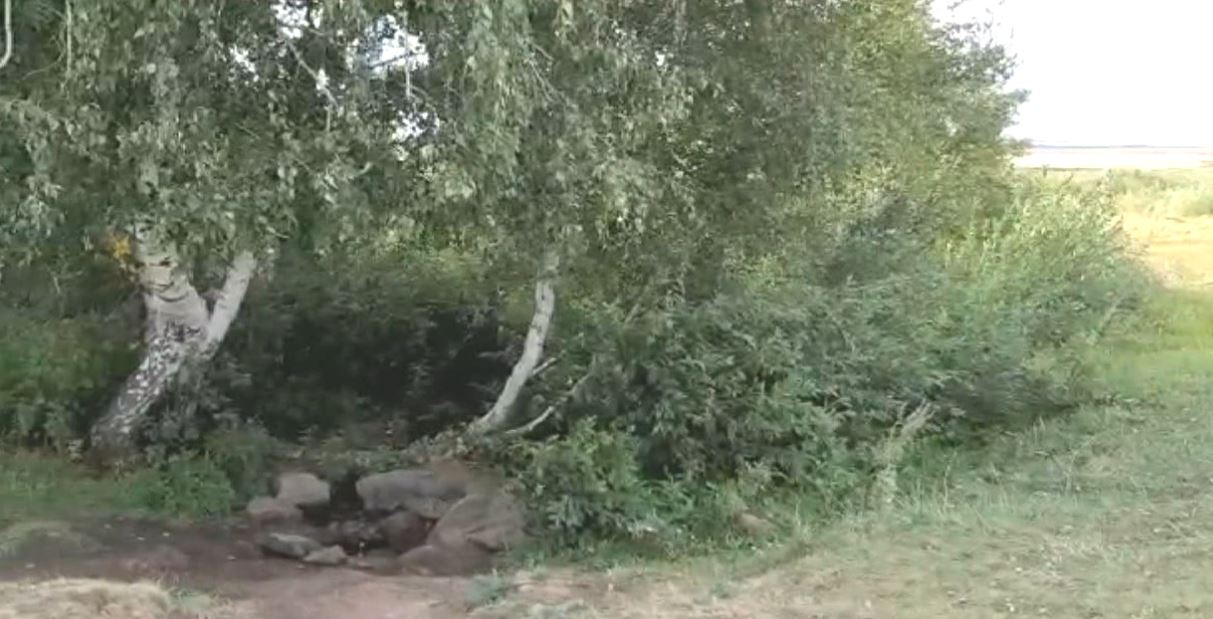 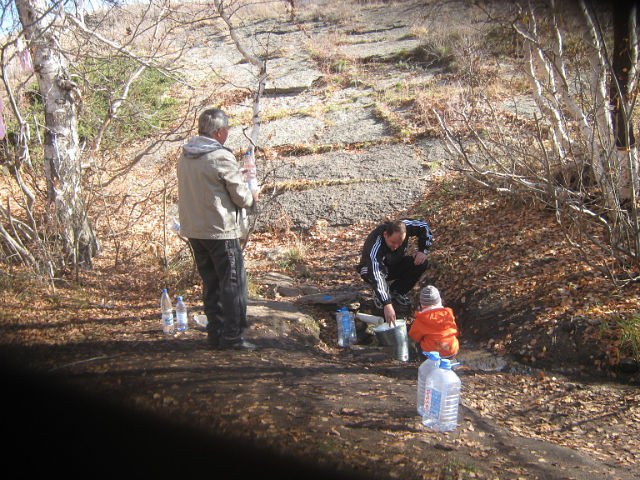 Березовые колки, которые являются грибными и ягодными местами используются населением окрестных сел. Березовые колки сохранялись даже в годы исторических испытаний/ войны, коллективизация и т. д.
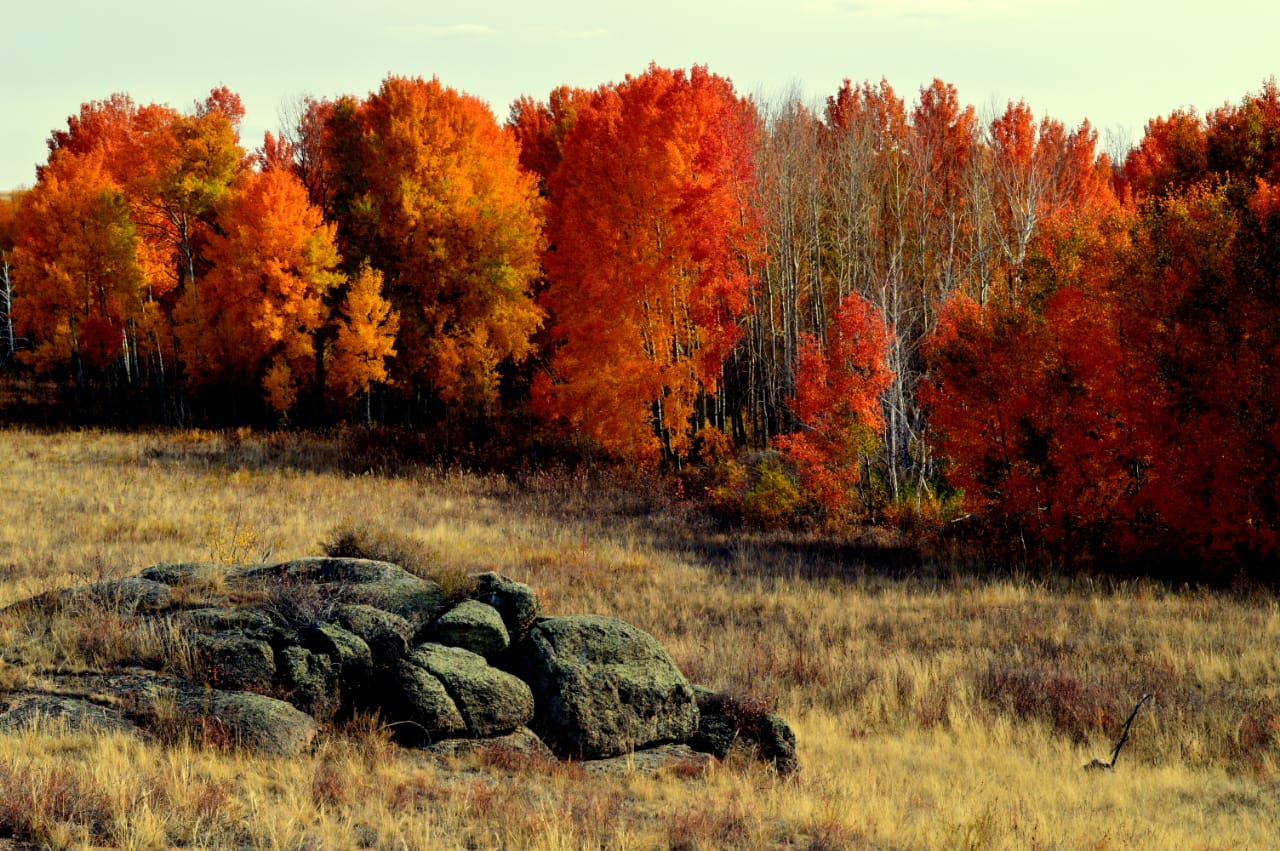 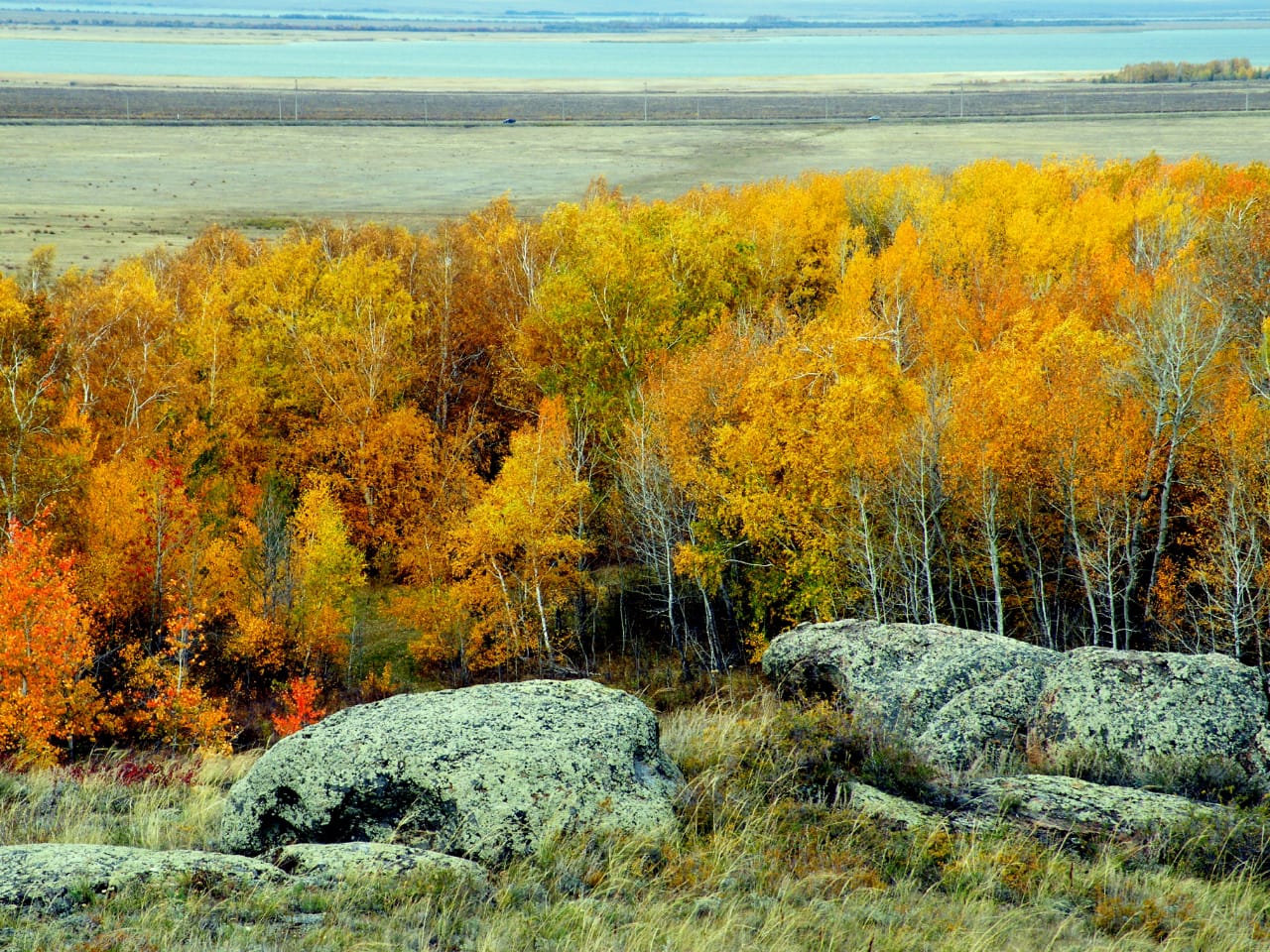 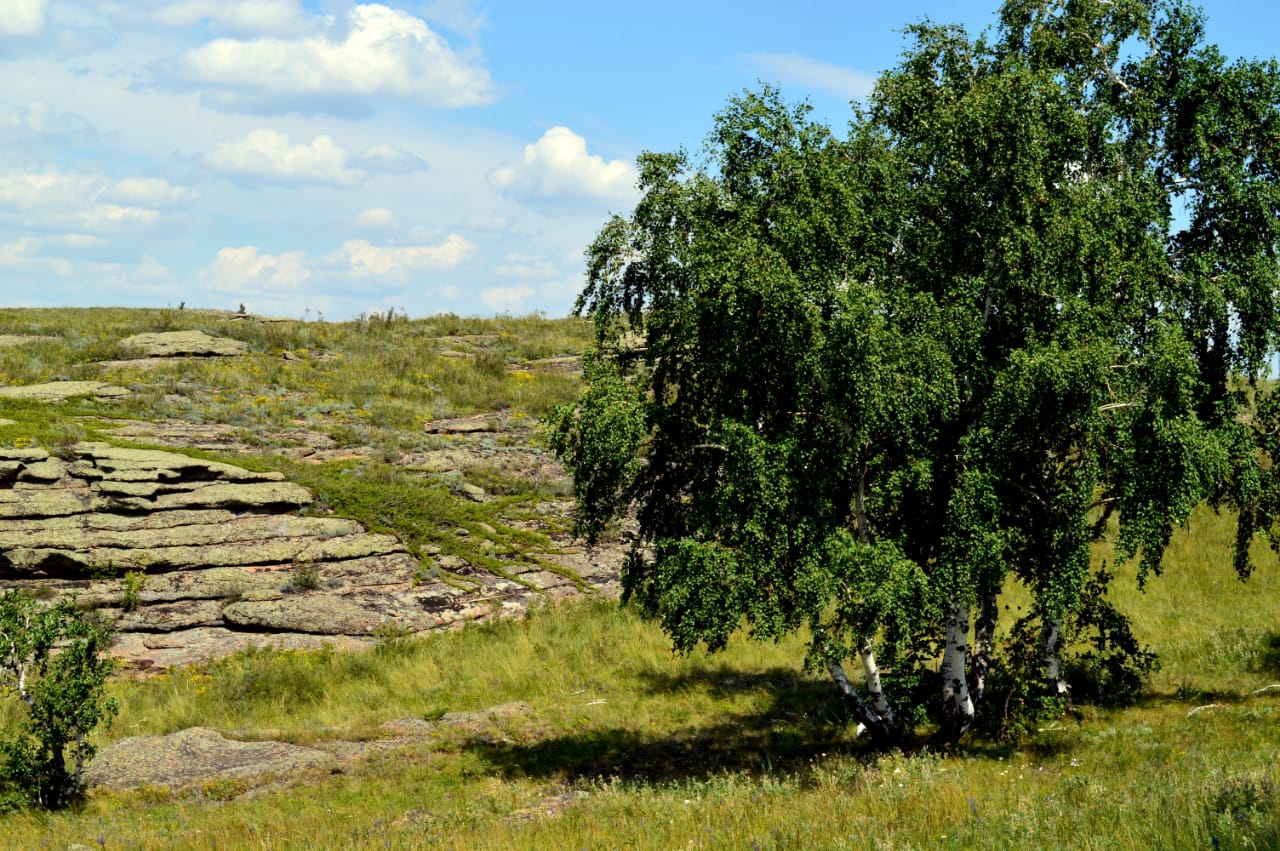 Камень «Жылантас» - одухотворен легендами и другими художественными источниками, как объект природного наследия, имеющего духовное культурно-историческое значение. 

Камень Жылантас, Аршалынский район.
    Дорога из поселка Аршалы в село Михайловку  то поднимается на сопочную гряду вверх, то стремительно убегает вдаль, рядом с извилистым берегом реки Ишим.
       Со временем, справа от дороги появляются березовые колки, то огибающие окрестные сопки, то укромно раскинувшиеся в урочищах.
     На одной из сопок есть удивительный  гранитный камень, с виду напоминающий высунувшуюся змеиную голову.
     Змеиная голова или Жылантас  вызывает интерес у тех, кто посещает эти места, овеянные  легендами, сказаниями и преданиями.
     Недалеко от камня Жылантас,  у  подножья одной из сопок прямо из каменной расщелины бьет родник, известный своей чистой водой, вкусной  и полезной. Бывалые люди утверждают, что «изопьешь этой водицы и прибудет здоровье телу и душе».
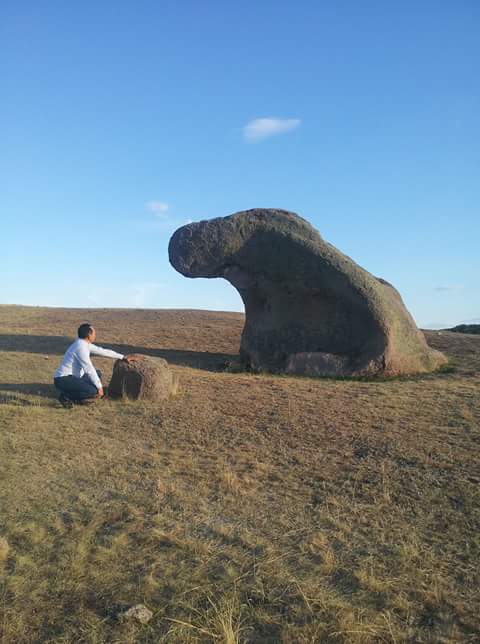 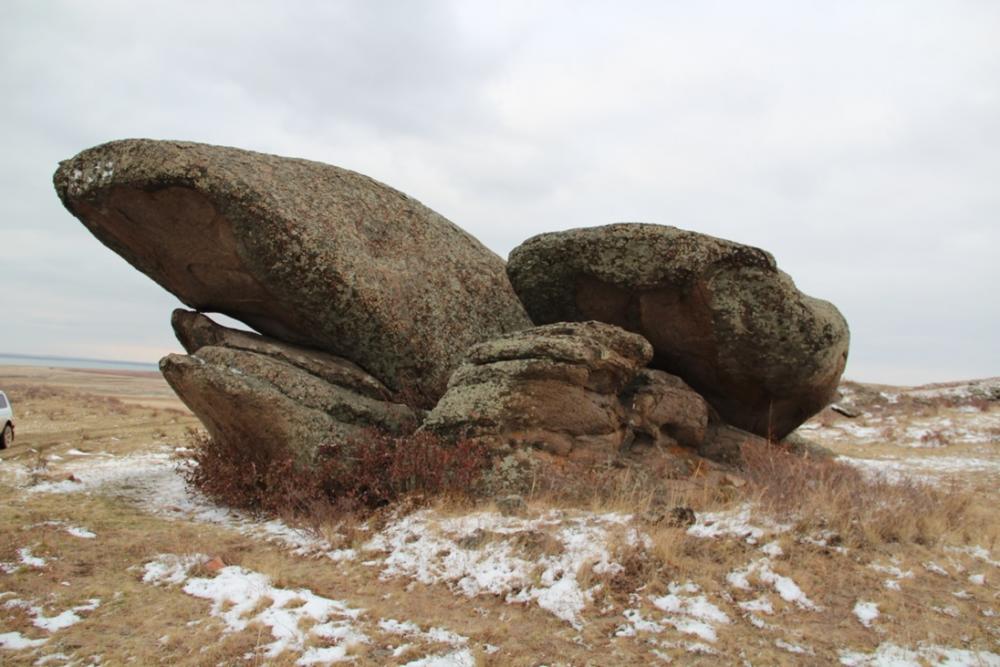 Легенда о камне Жылантас.
		Существует такая легенда, что в давние времена к этому месту приезжала на коне юная красавица. Здесь она встречалась с молодым батыром. В суровом поединке с врагом батыр был тяжело ранен. Собрав свои силы,  он приехал все-таки к назначенному времени. А девушка опоздала. Она приехала, когда юноша был уже бездыханный. Юная красавица  обратилась к Всевышнему с просьбой дать ей воды, чтобы омыть раны батыра.  Тут и забил родник. И потек он водою живою, дала вода силу воину, ожил он. С тех самых пор, течет из родника живая  вода до наших дней. 
		А каменные сопки  дали стража этому роднику - высунувшуюся из недр змеиную голову – Жылантас.
		С тех пор дух Жылантаса доброму путнику здоровье дает, а недоброму немощь сулит.

Ссылки:
1.Коростелева Т.М. - краевед, председатель актива музея Аршалынского Центра детского творчества.
2. Заметка в районной  газете «Вперед». 70-е годы XX века. По воспоминаниям старожила из аула Касень (Касен). Местность Касень использована  под строительство Вячеславского водохранилища.
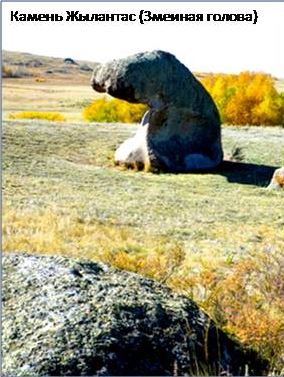 Урочище  является ареалом произрастания растений, занесенных в Красную книгу страны: можжевельник, адонис весенний  или горицвет, прострел( сон-трава), рапонтикум  и ряд других растений. 
Природа создала этот уголок, чтобы могли там наслаждаться  красотой цветов, берез, разнотравий
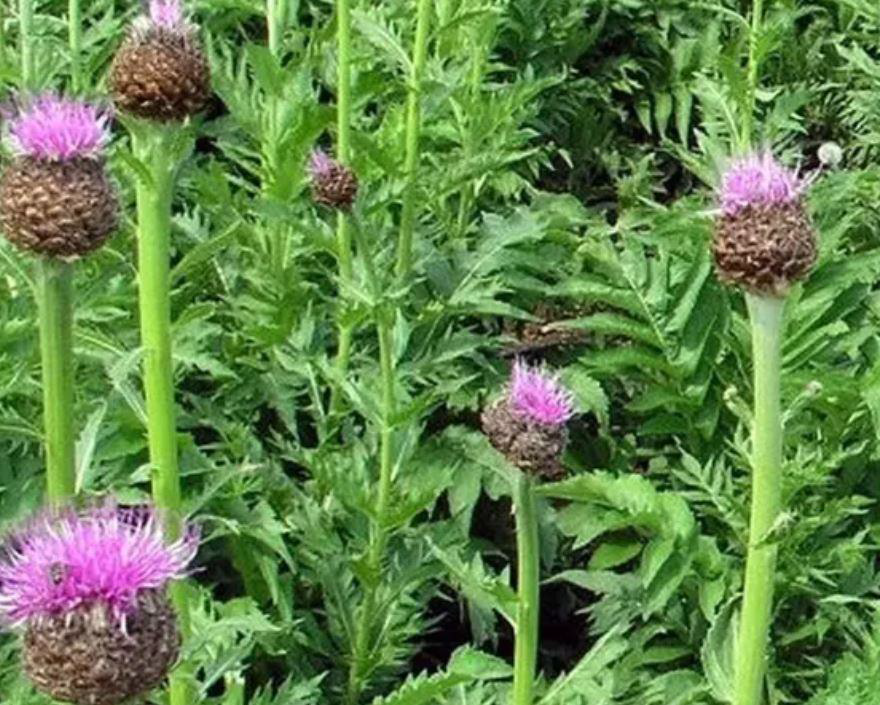 Рапонтикум - это многолетнее травянистое растение 
с горизонтально расположенными корневищами
Можжевельник
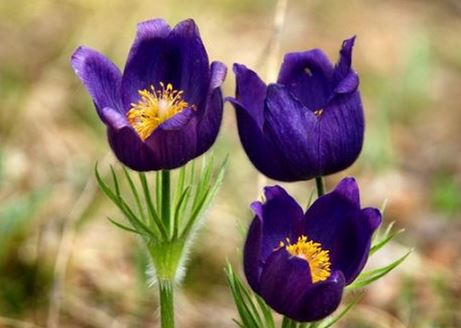 Прострел(Сон трава)
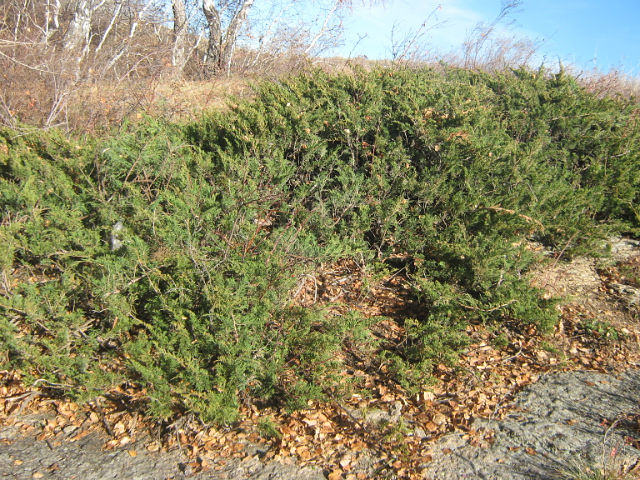 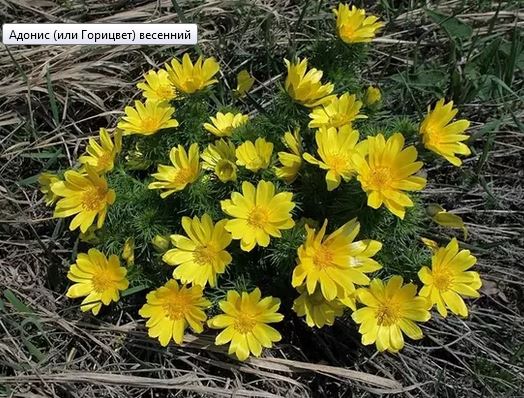 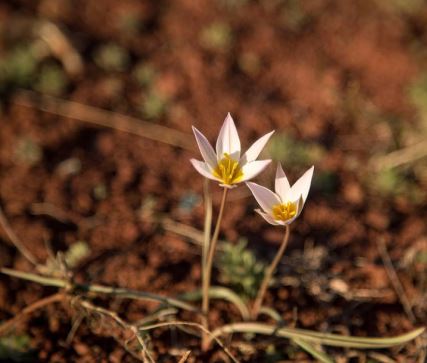 тюльпан Шренка
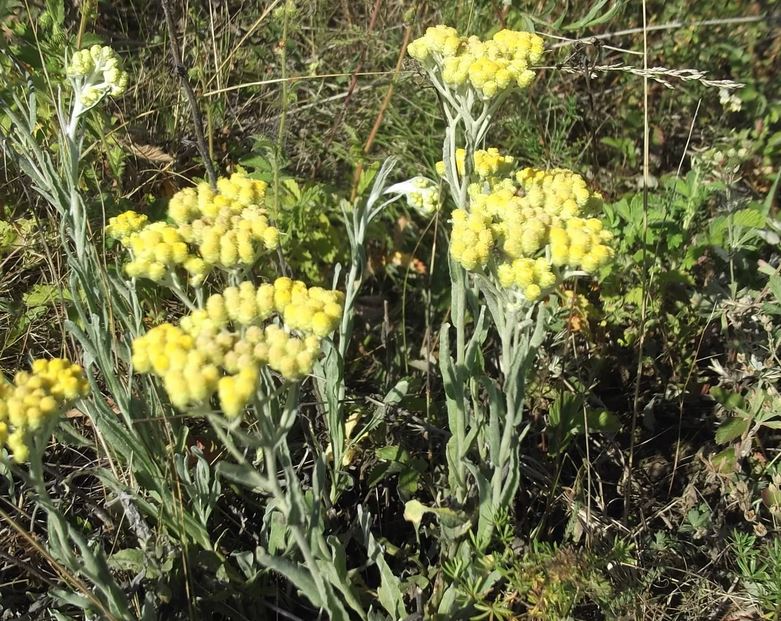 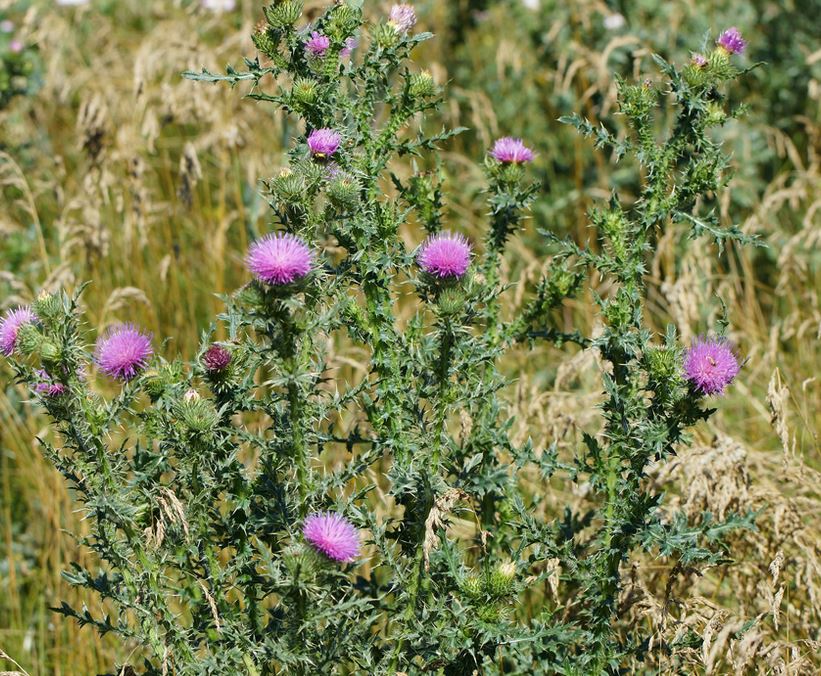 бесмертник
Чертополох шиповатый
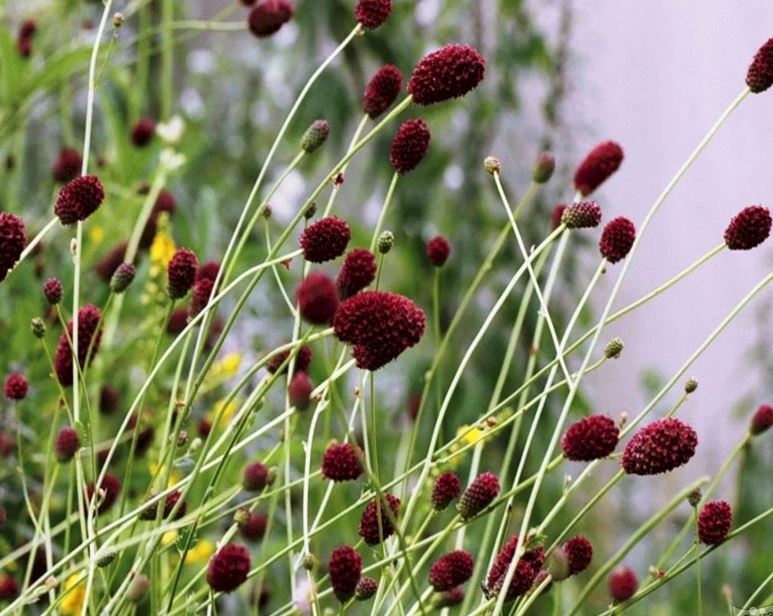 кравахлепка
Это своеобразное заповедное место является также местом обитания многих видов птиц и животных.
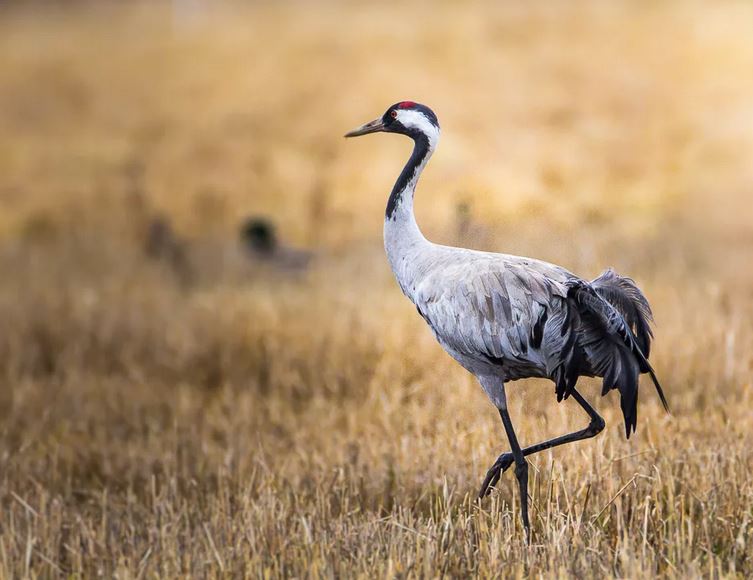 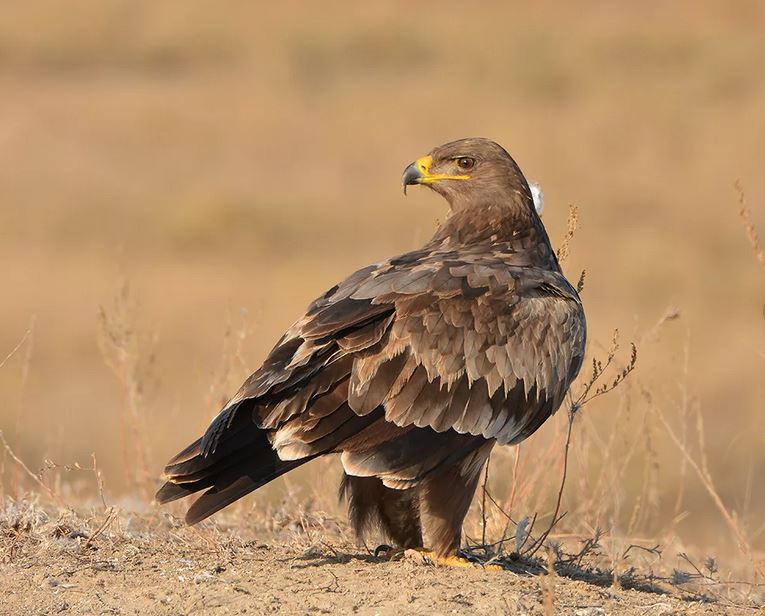 серый журавль
степной Орел
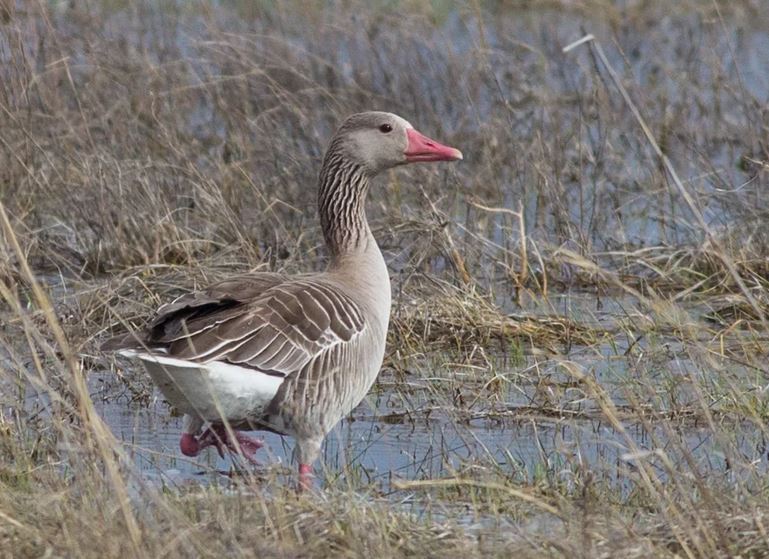 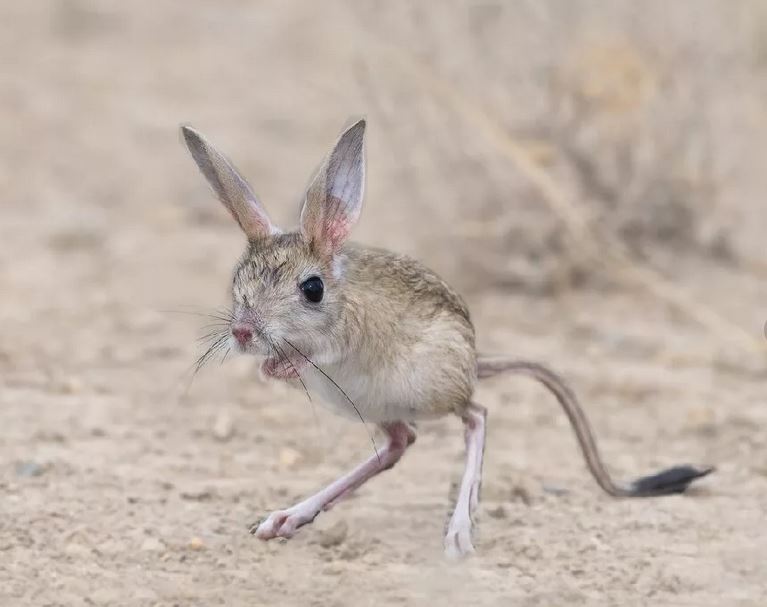 степной тушканчик
Серый гусь
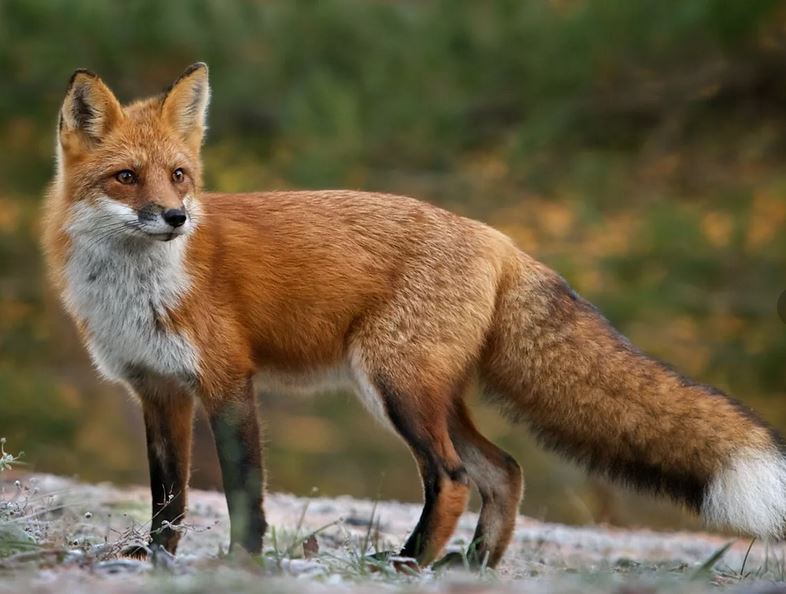 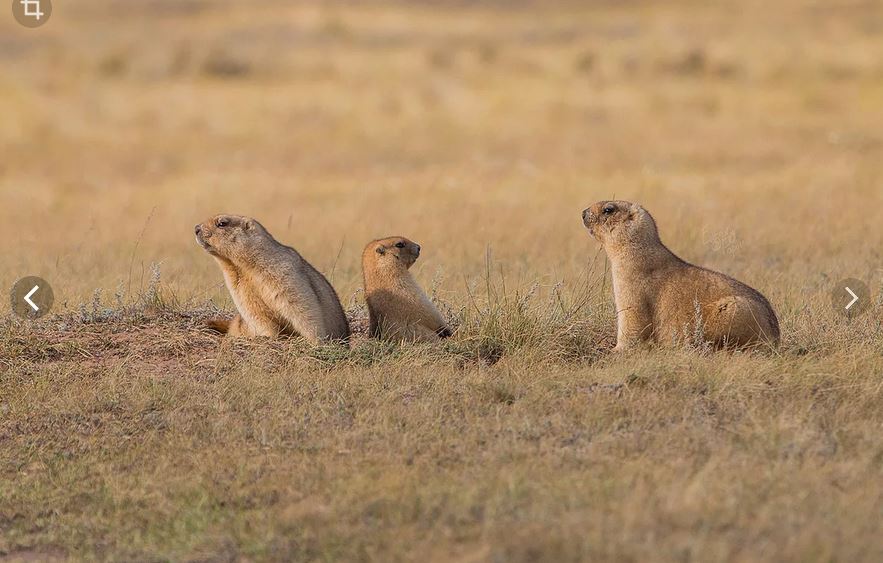 лиса
сурок Байбак
В  Басакиной  балки  обитает разнообразные животные и  птицы. Здесь их родной дом.
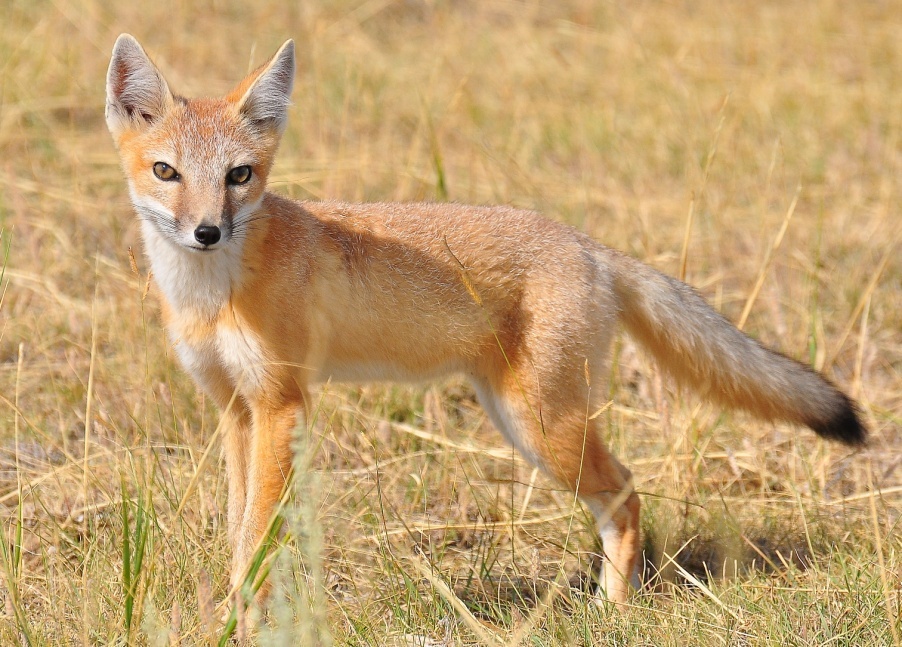 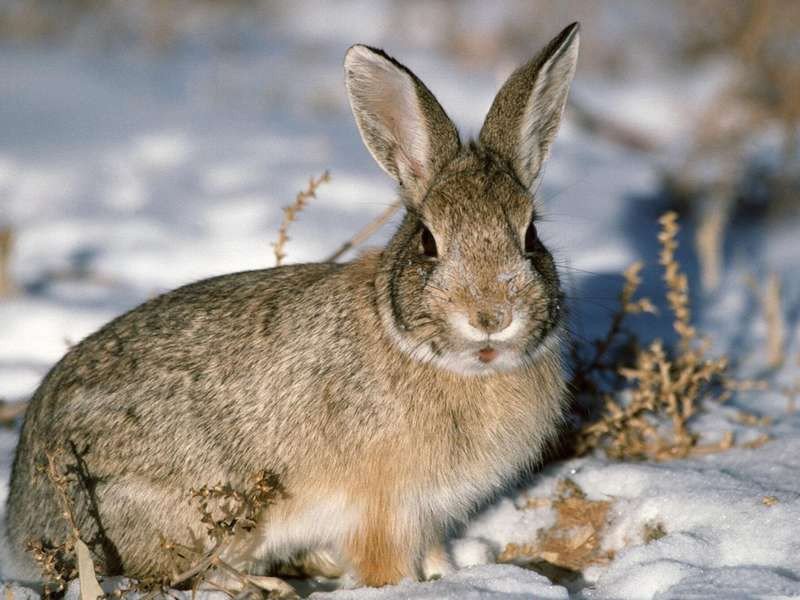 заяц Беляк
степной Корсак
КАСУЛЯ
Барсук обыкновенный
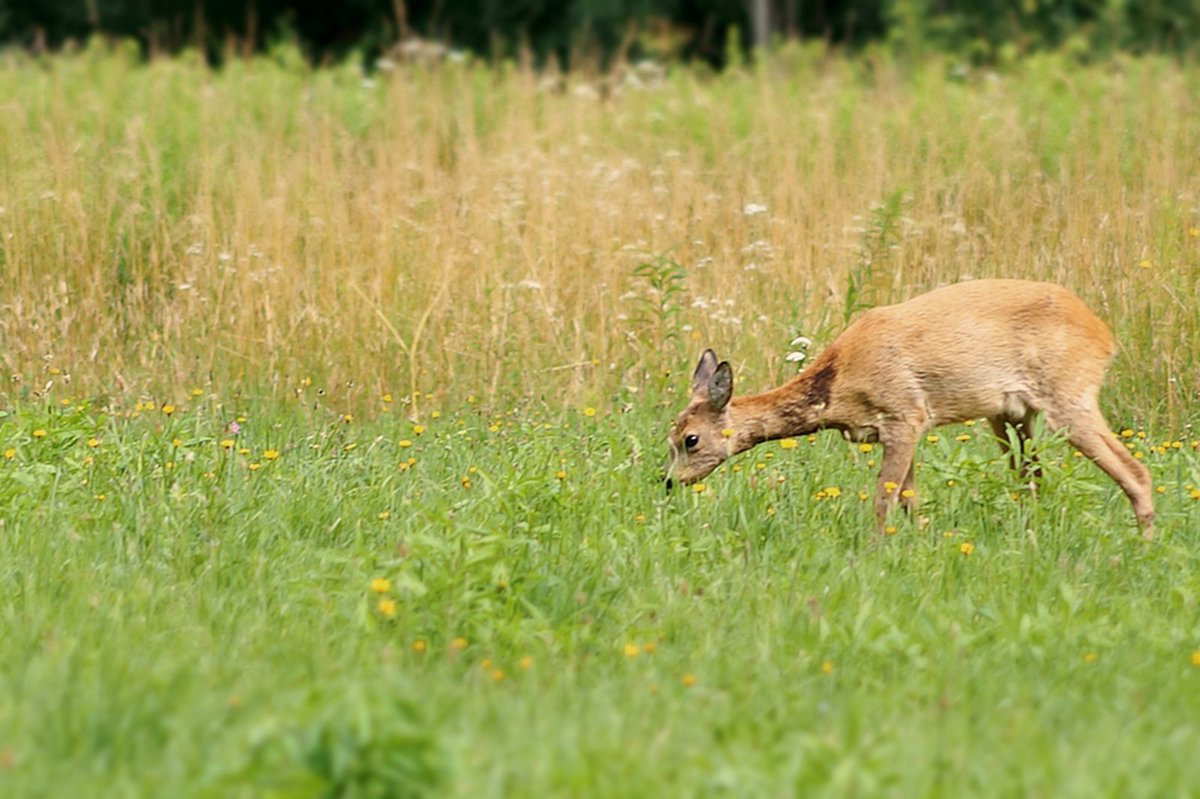 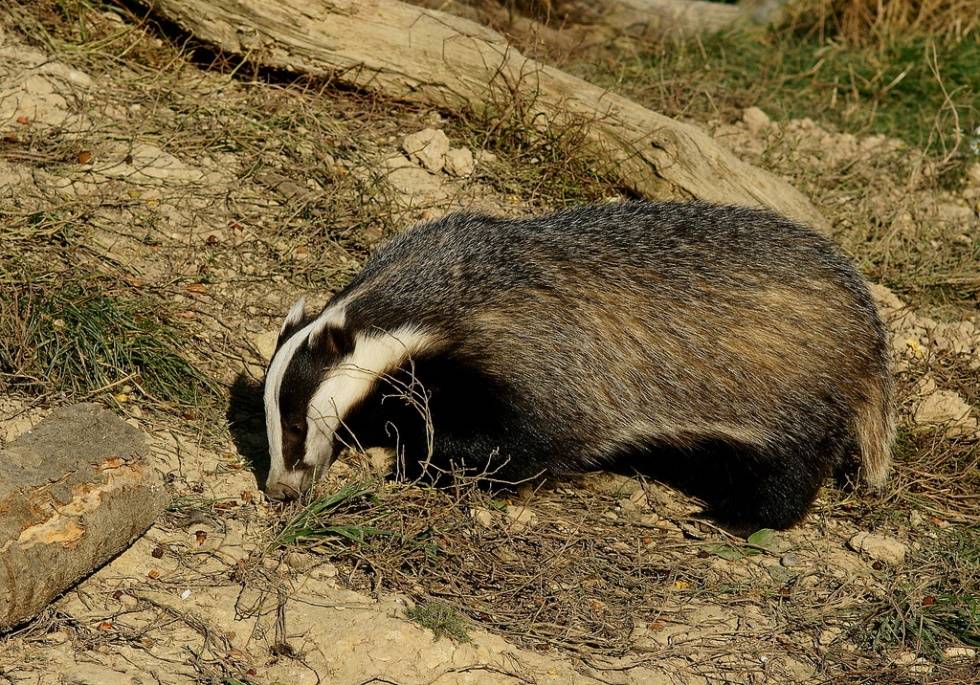 Дикий кабан
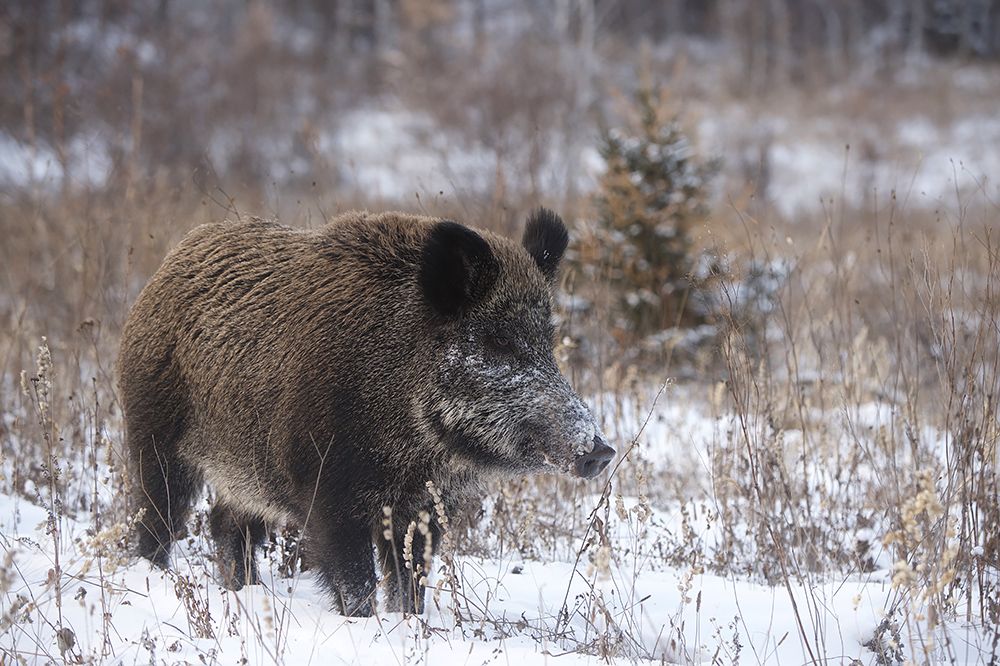 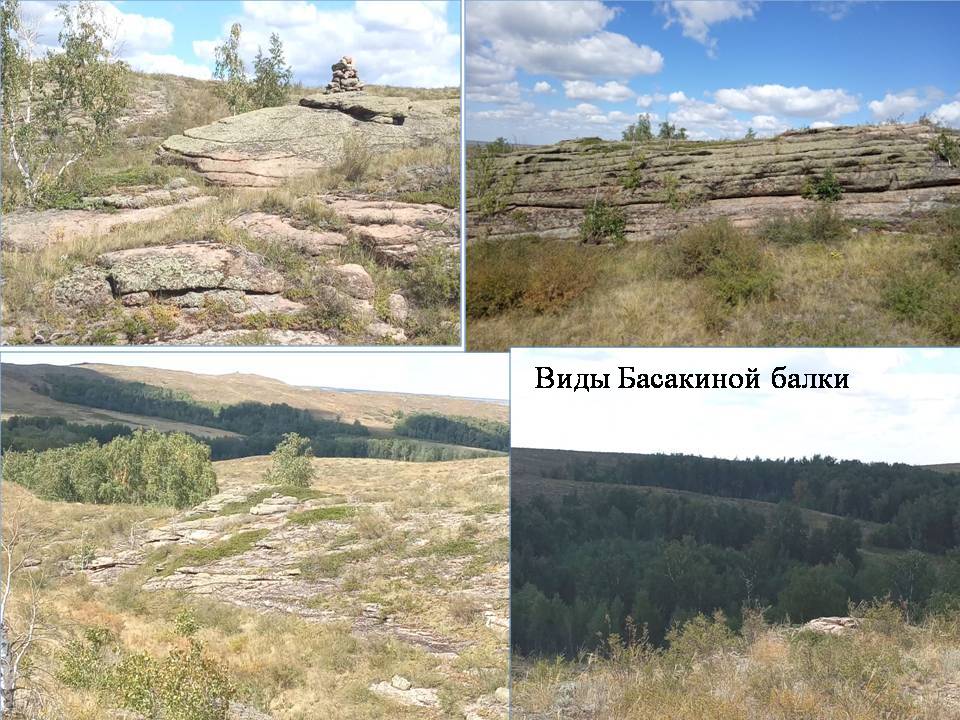 На данном месте в 1939 и 1940-х годах проходили первенства района на звание  «Лучший Ворошиловский стрелок».  Участники данных соревнований в начале Великой Отечественной войны были мобилизованы в составе 387-й и 310-й стрелковых дивизий, формировавшихся в Акмолинске.
- В 60- 70-е годы здесь проходили фестивали и смотры художественной самодеятельности .
В настоящее время  Басакина балка является местом проведения районных, областных и республиканских фестивалей и соревнований по туризму. 

Ежегодно в  Басакиной балке проходят республиканские, областные, районные молодежные туристические слеты, туристские экспедиции «Менің Отаным—Қазақстан»,«Мой Родной край» с участниками из  Костанайского,   Аршалынского, Буландинского, Есильского, Сандыктауского, Бурабайского района Акмолинской области, г. Нур-Султан, Атбасар.
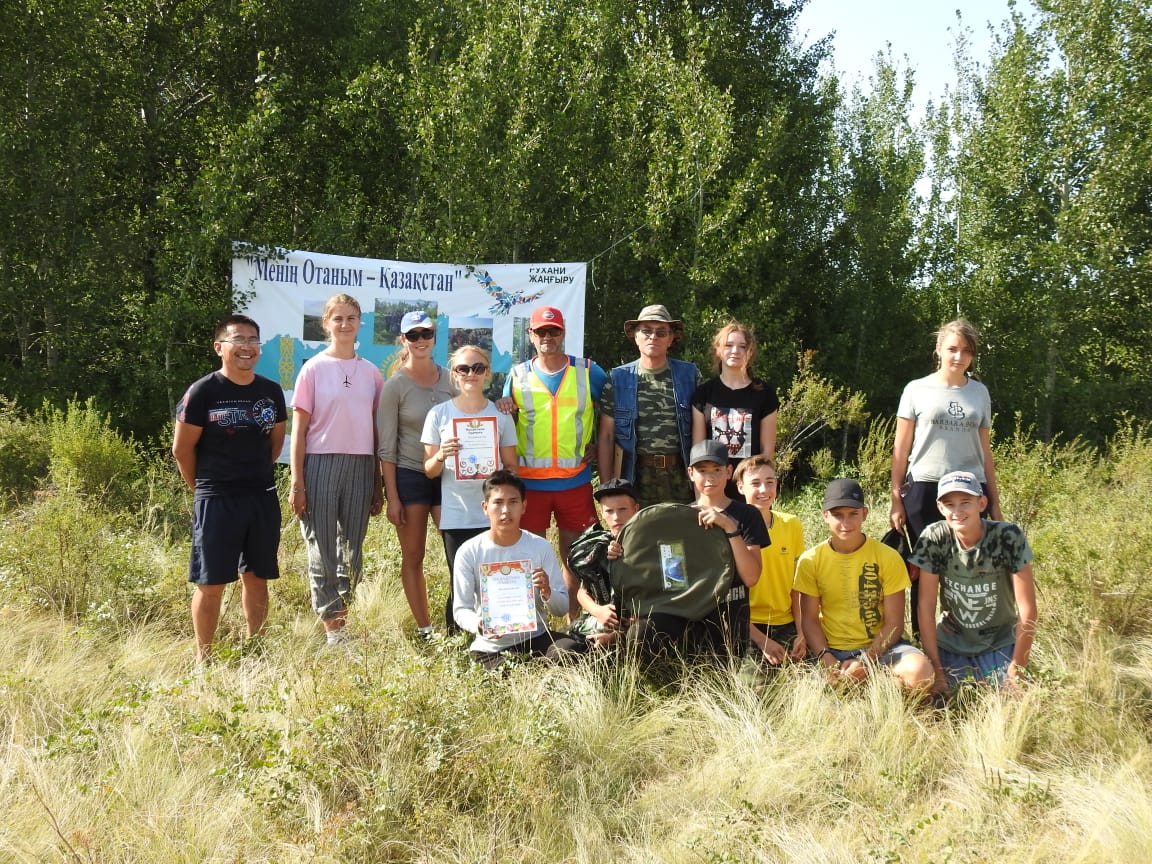 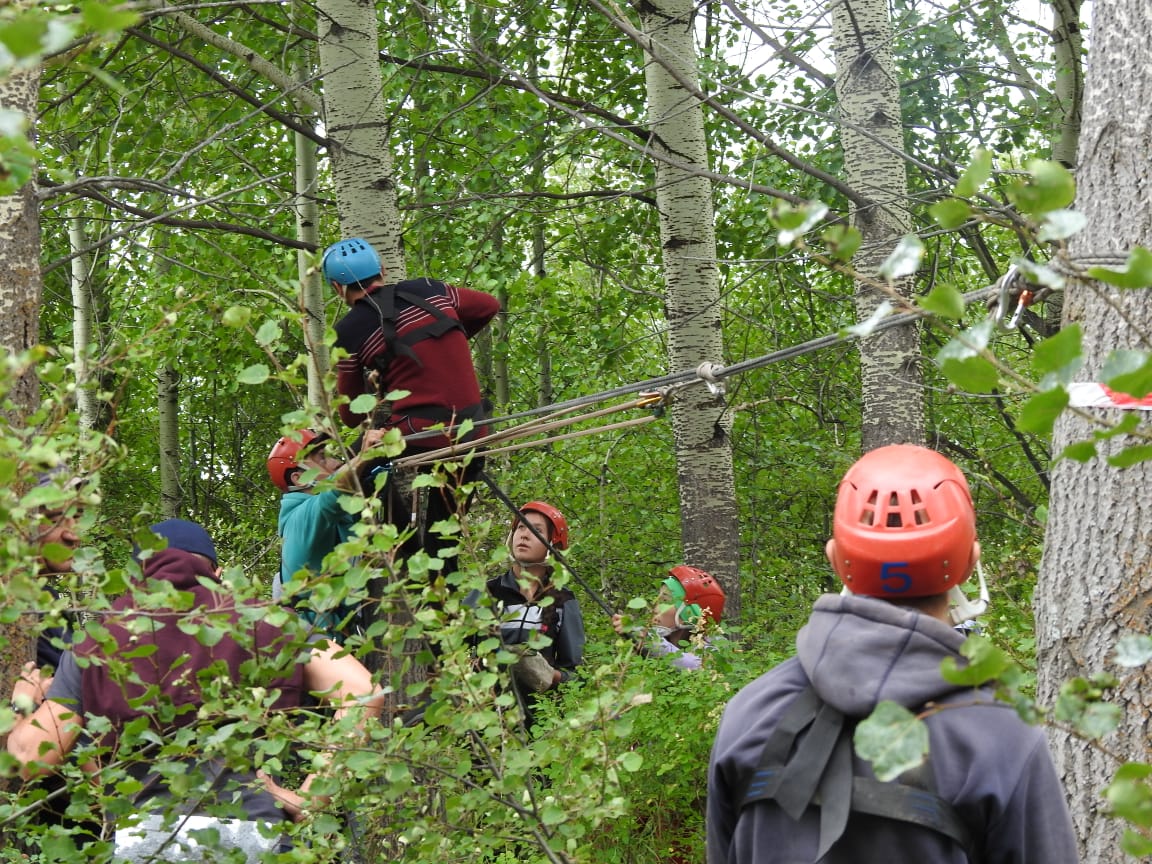 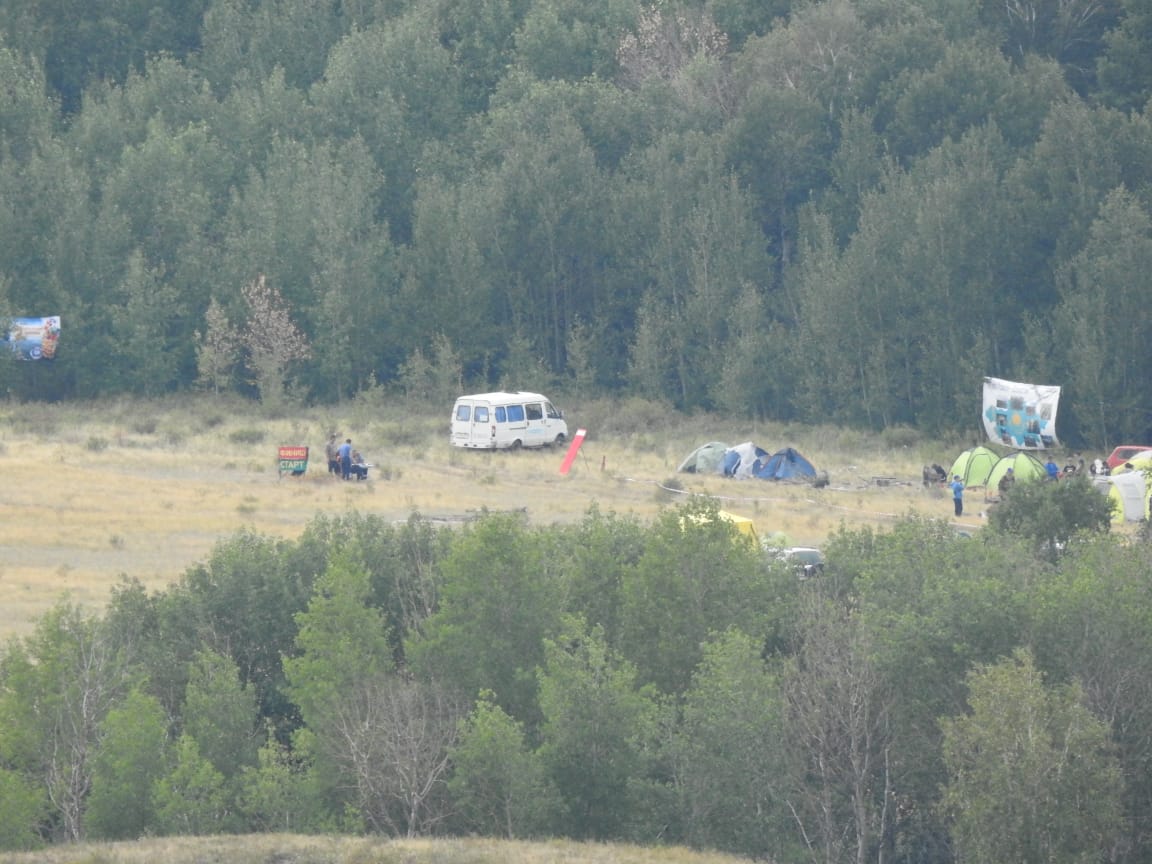 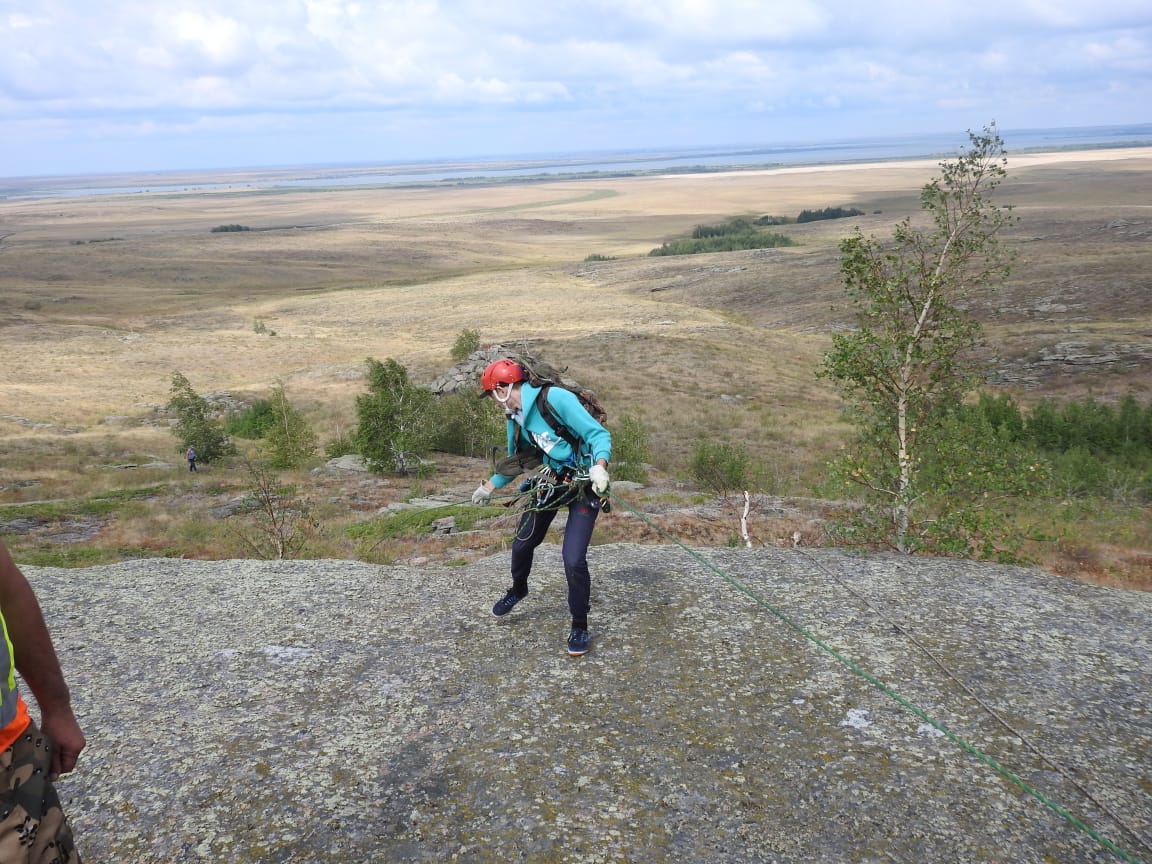 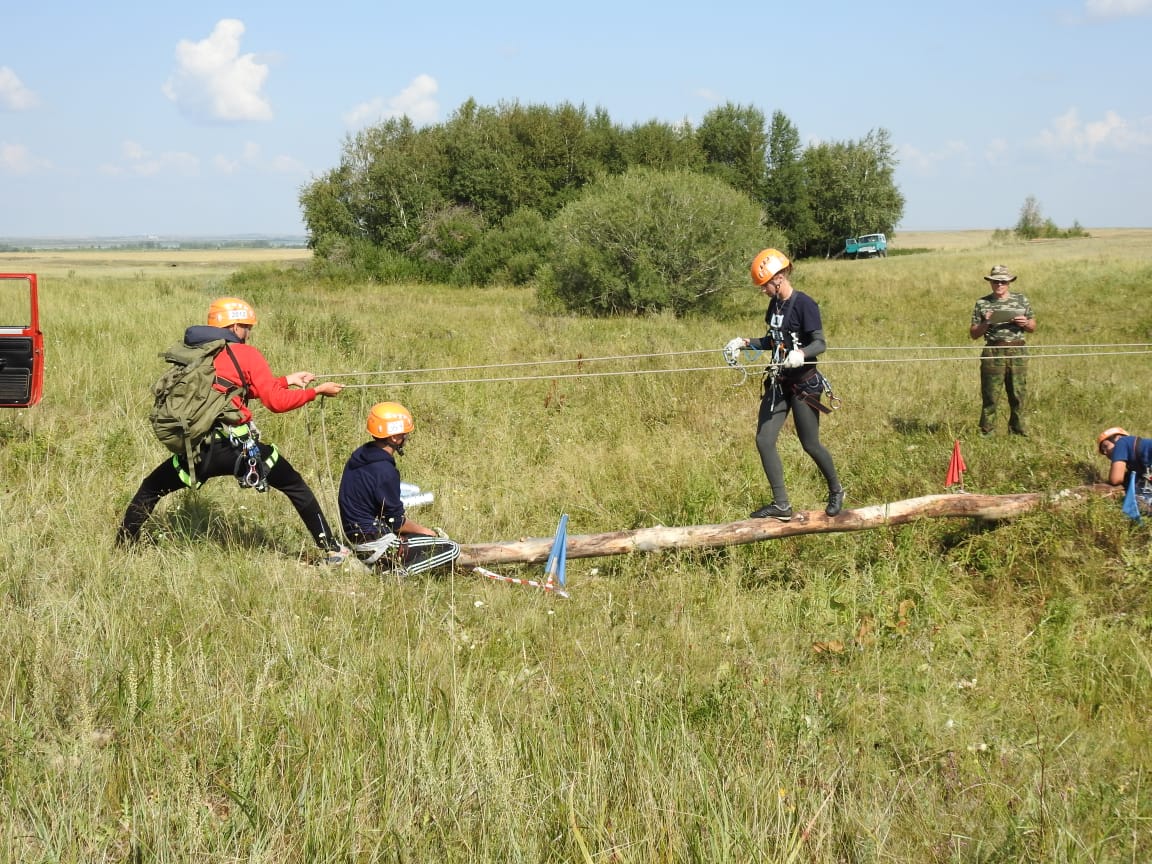 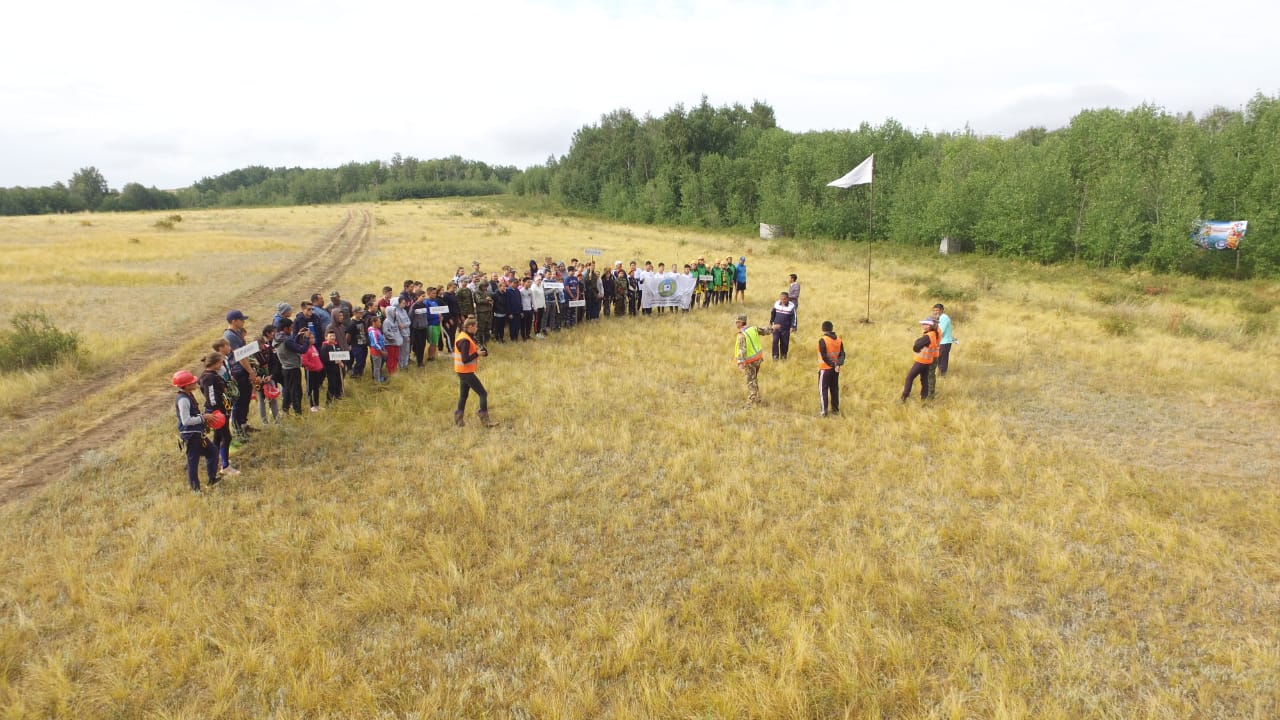 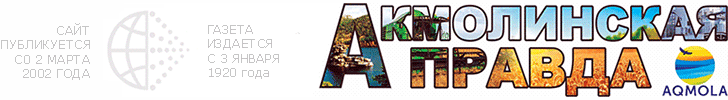 Туризм как способ познавать мир  
13.08.2018 
Проект «АП»: Туған жер - малая родина 
 На обочине дороги замечаем табличку «На слет» и съезжаем на полевую. Красные флажки указывают путь, вдалеке виднеются перелески и зеленые склоны сопок. Полевые цветы, природный родник с чистейшей студеной водой и причудливый камень, похожий на раскрытую пасть чудовища или голову собаки, — еще штрихи к чудесному пейзажу. Это балка Басакина — красивейшая местность в Аршалынском районе. Именно здесь проходил областной этап Республиканской туристской экспедиции «Менің Отаным — Қазақстан», посвященный реализации программы «Рухани жаңғыру».
                                                                                                                                                   
 участники  республиканской туристической экспедиции                 
Владислава КОКОРИНА. 
                                                                                                                            Фото.  Ермурата ДОСУМОВА.
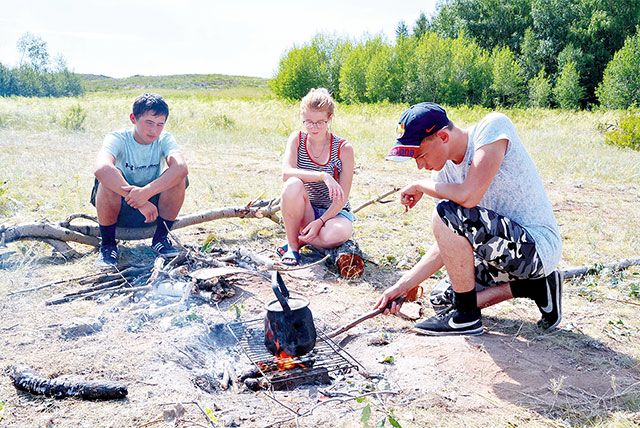 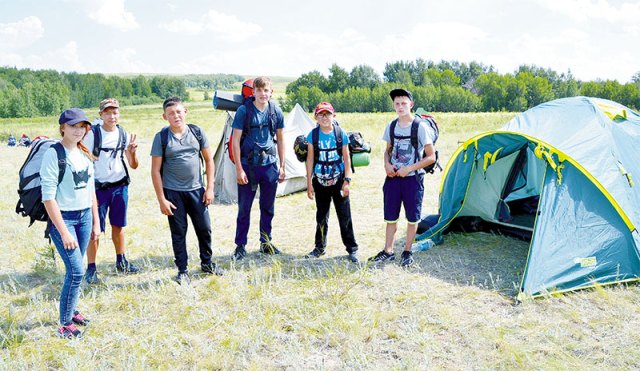 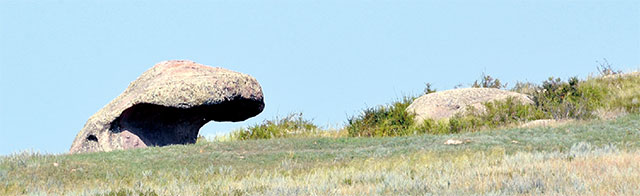 В силу большого ряда исторических и культурных, а также экологических достоинств и значений , данная местность получила признание, как у местного, так и у регионального социума. 
В рамках  статьи  «Балашакка багдар Рухани - жаңғыру» научным сотрудником  Нии археологии им К.А. Акишева, старшим преподавателем  кафедры археологии  и этнологии  Евразийского университета им. Л.Н. Гумилева Кошман   Т.В.  г. Нур –Султан был  разработан исследовательский проект  «Историко-культурный ландшафт Приишимья».
«В Казахстане под угрозой вымирания находятся десятки видов животных, птиц, рыб и растений. Защита природы – дело государственной важности», — написал Токаев на своей странице в Twitter . 


      Так давайте беречь и любить природу , а не разрушать.  Ведь, разрушая одно звено, мы разрушаем целую цепочку.
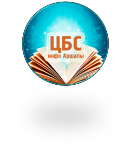 Составитель   библиограф Аршалынской ЦБС Лузгина М.В.